ECE/CS 552: Pipelining and Exceptions
© Prof. Mikko Lipasti

Lecture notes based in part on slides created by Mark Hill, David Wood, Guri Sohi, John Shen and Jim Smith
Exceptions
What happens?
Instruction fetch page fault
Illegal opcode
Privileged opcode
Arithmetic overflow
Data page fault
I/O device status change
Power-on/reset
Exceptions
For some, we could test for the condition
Arithmetic overflow
I/O device ready (polling)
But most tests uselessly say “no”
Solution: 
Surprise “procedure call”
Called an exception
Exceptions: Big Picture
Two types:
Interrupt (asynchronous) or 
Trap (synchronous)
Hardware handles initial reaction
Then invokes a software exception handler
By convention, at e.g. 0xC00
O/S kernel provides code at the handler address
Exceptions: Hardware
Sets state that identifies cause of exception
MIPS: in exception_code field of Cause register
Changes to kernel mode for dangerous work ahead
Disables interrupts
MIPS: recorded in status register
Saves current PC (MIPS: exception PC)
Jumps to specific address (MIPS: 0x80000080)
Like a surprise JAL – so can’t clobber $31
Exceptions: Software
Exception handler:
MIPS: .ktext at 0x80000080
Set flag to detect incorrect entry
Nested exception while in handler
Save some registers
Find exception type
E.g. I/O interrupt or syscall
Jump to specific exception handler
Exceptions: Software, cont’d
Handle specific exception
Jump to clean-up to resume user program
Restore registers
Reset flag that detects incorrect entry
Atomically
Restore previous mode (user vs. supervisor)
Enable interrupts
Jump back to program (using EPC)
Implementing Exceptions
We worry only about hardware, not s/w
IntCause
0 undefined instruction
1 arithmetic overflow
Changes to the datapath
Detect exception
Additional source for next PC
Storage for exception cause, return address, spare register
Additional complexity in control logic
Pipeline With Exceptions (Fig 4.66)
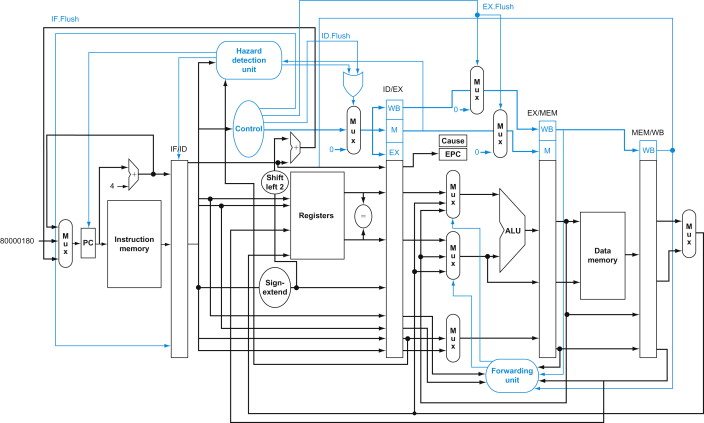 9
Summary and Review
Exceptions
Handling exceptions in a pipelined design